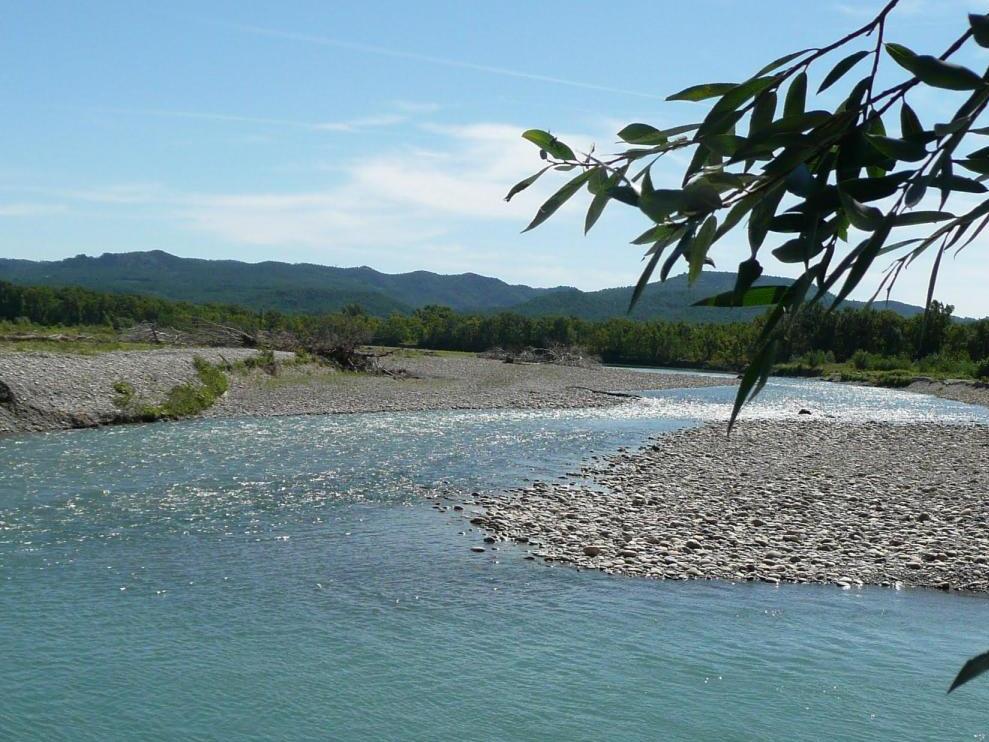 La Durance
Rivière provençale
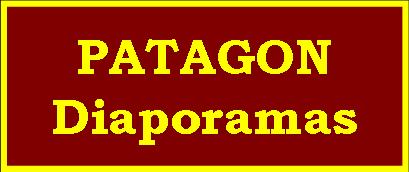 5KNA Productions 2013
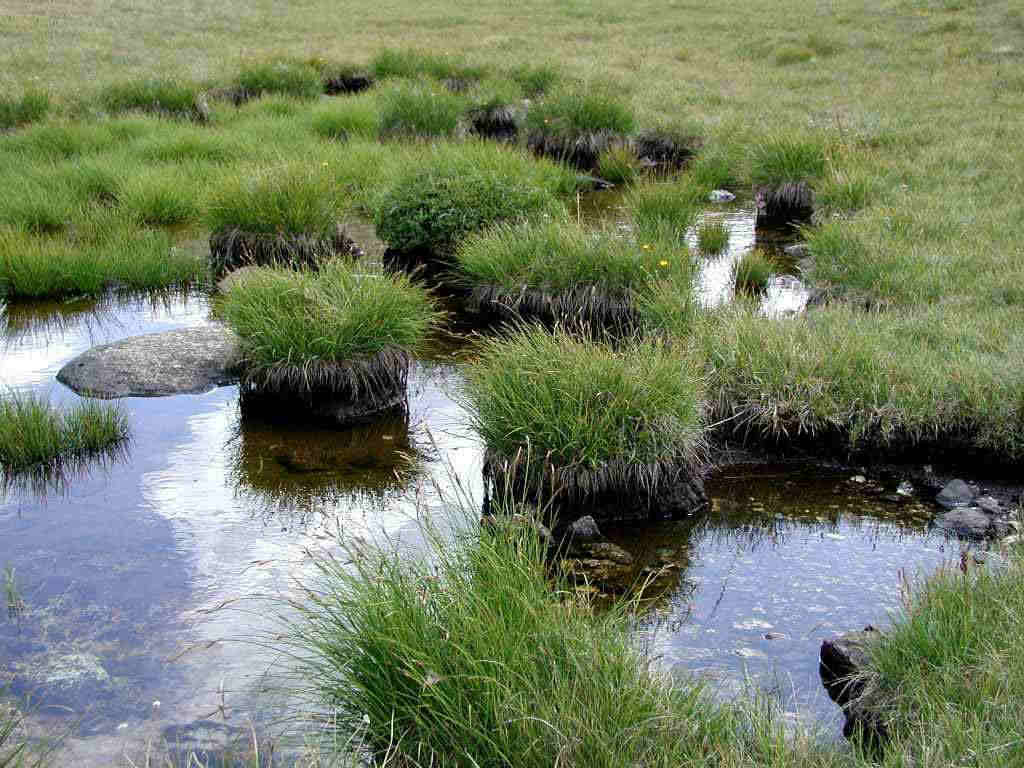 Source de la Durance
Commune de Montgenèvre
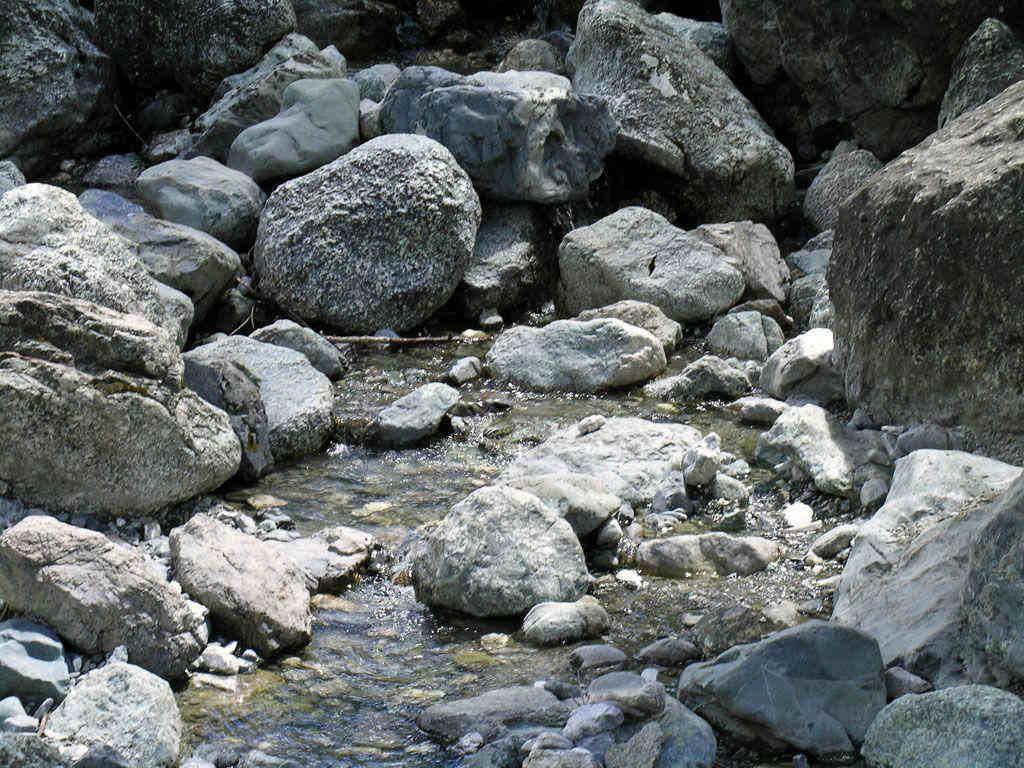 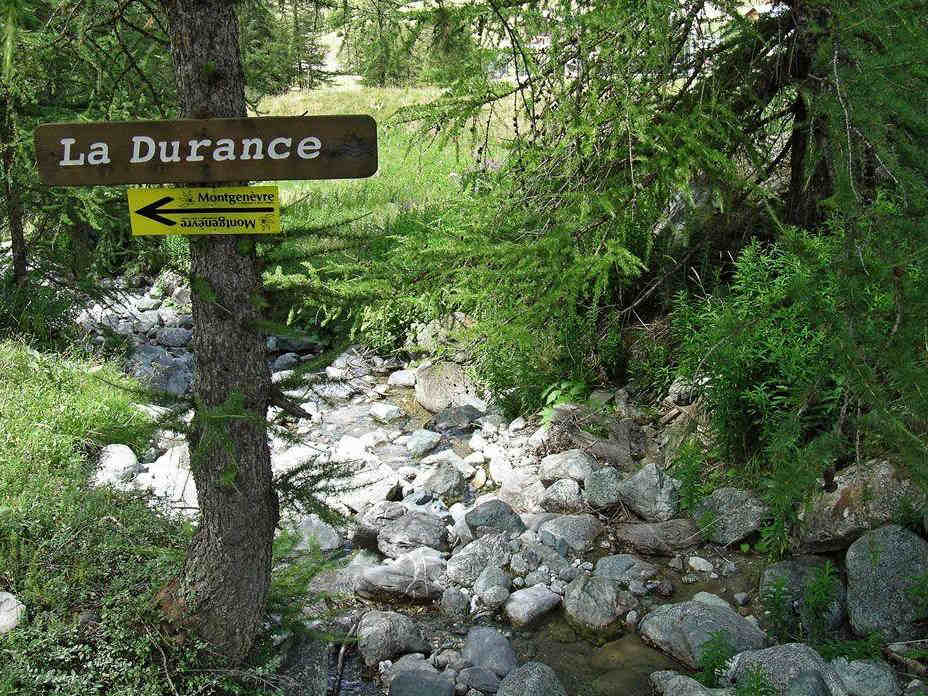 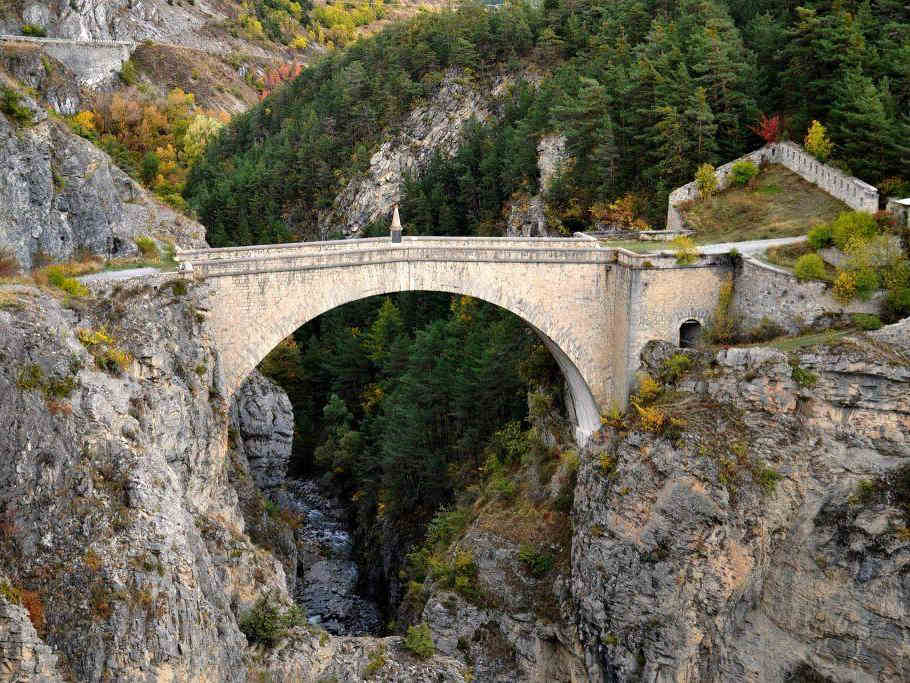 Pont d’Asfeld (Briançon)
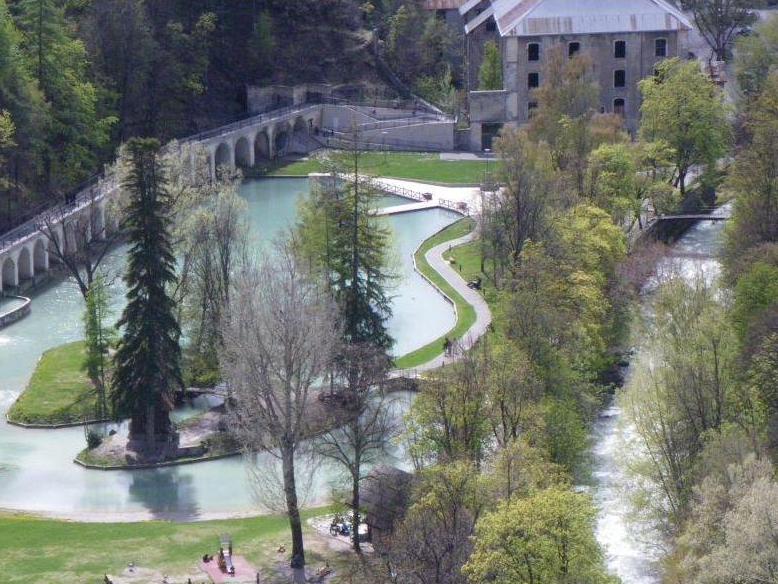 Briançon
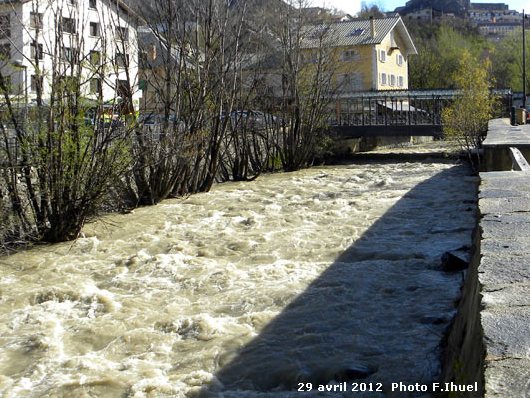 Briançon
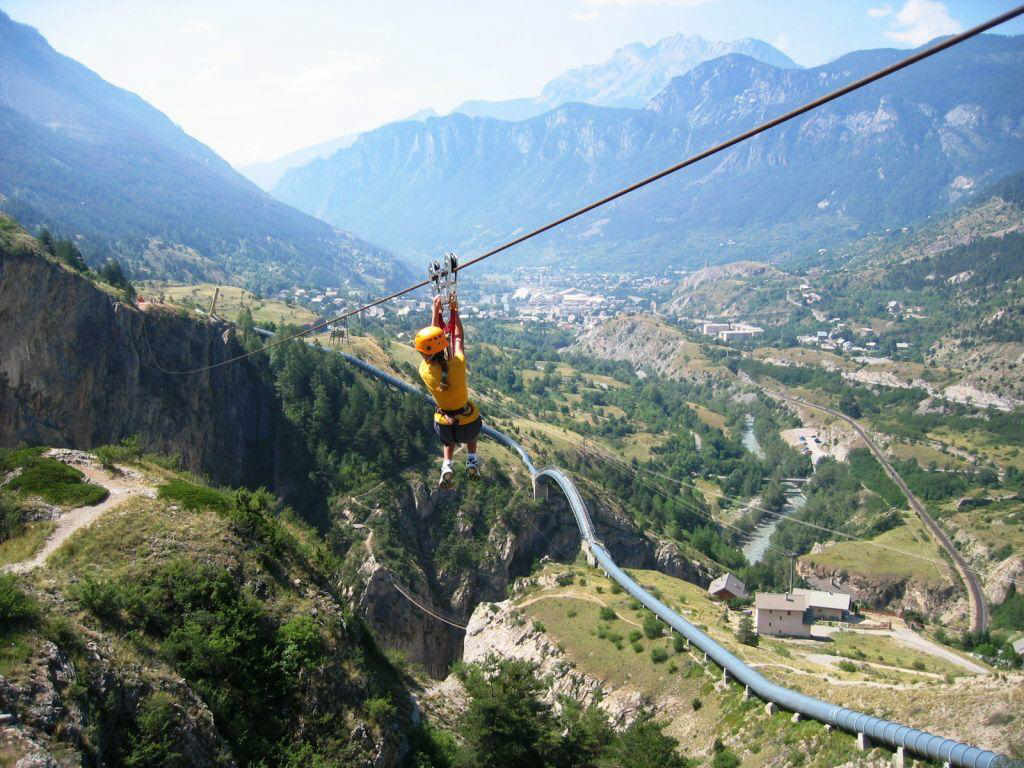 L’Argentière-la-Bessée
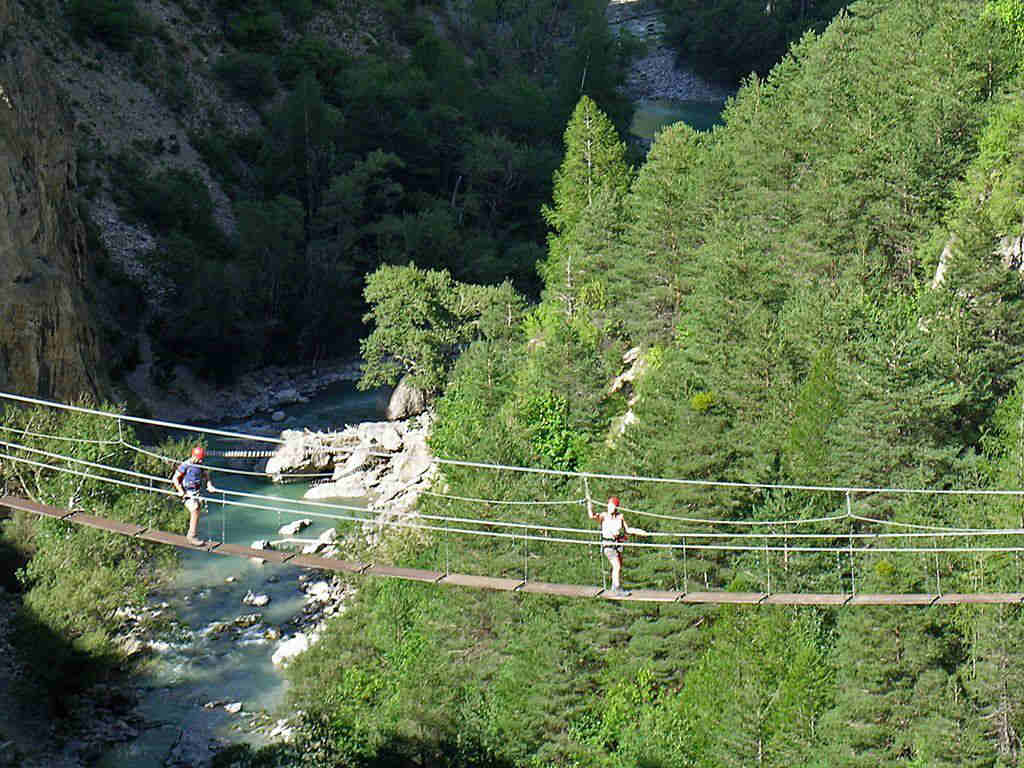 L’Argentière-la-Bessée
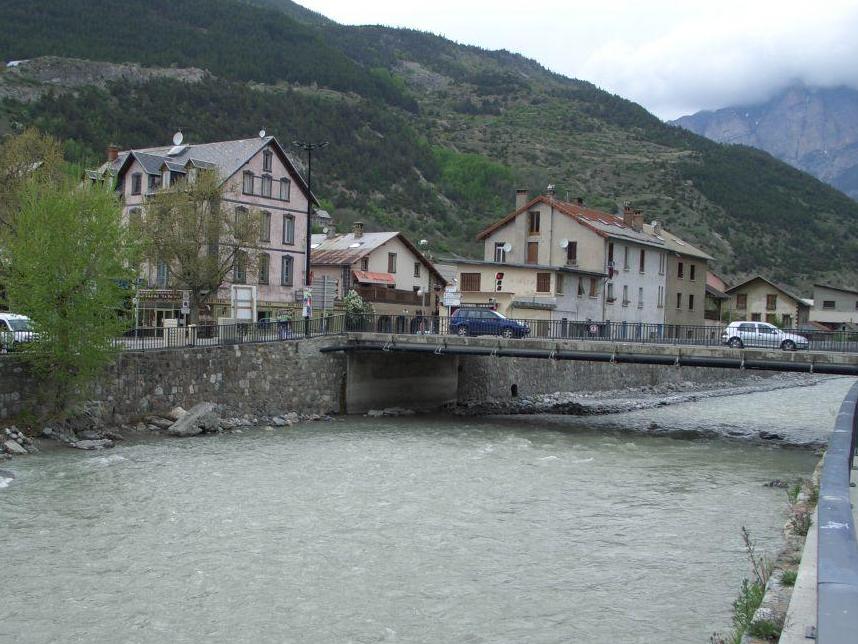 L’Argentière-la-Bessée
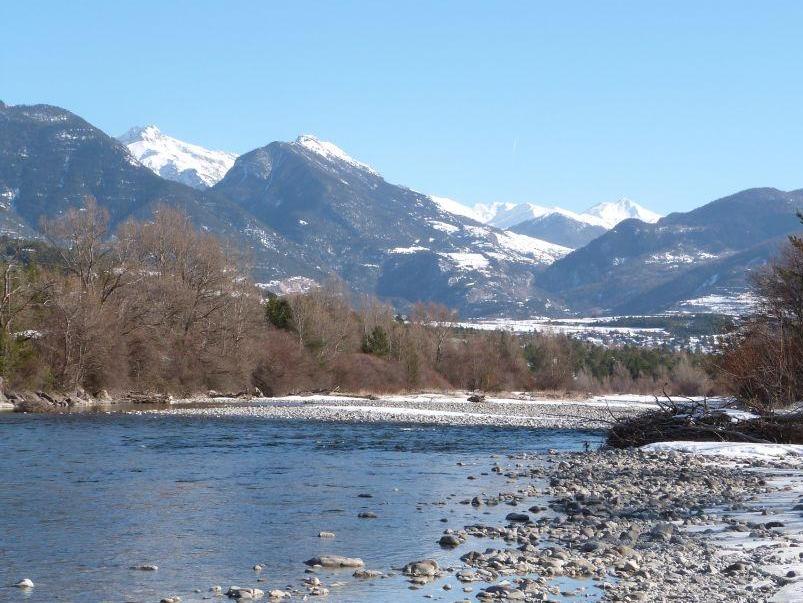 St-Crépin
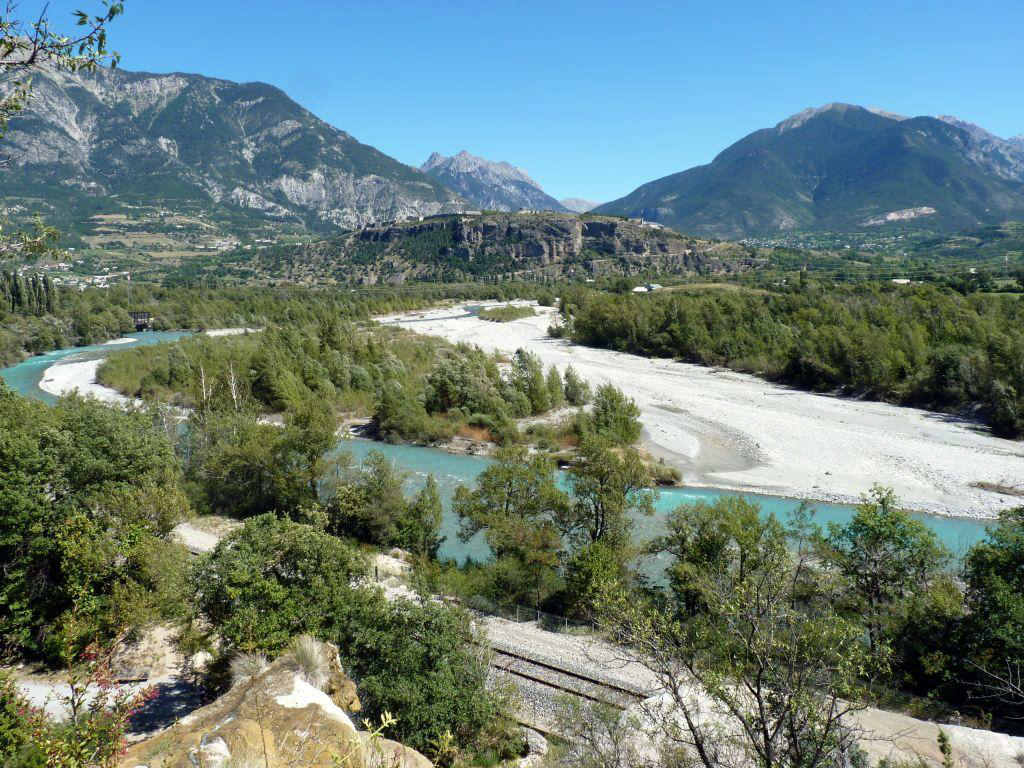 Mont-Dauphin
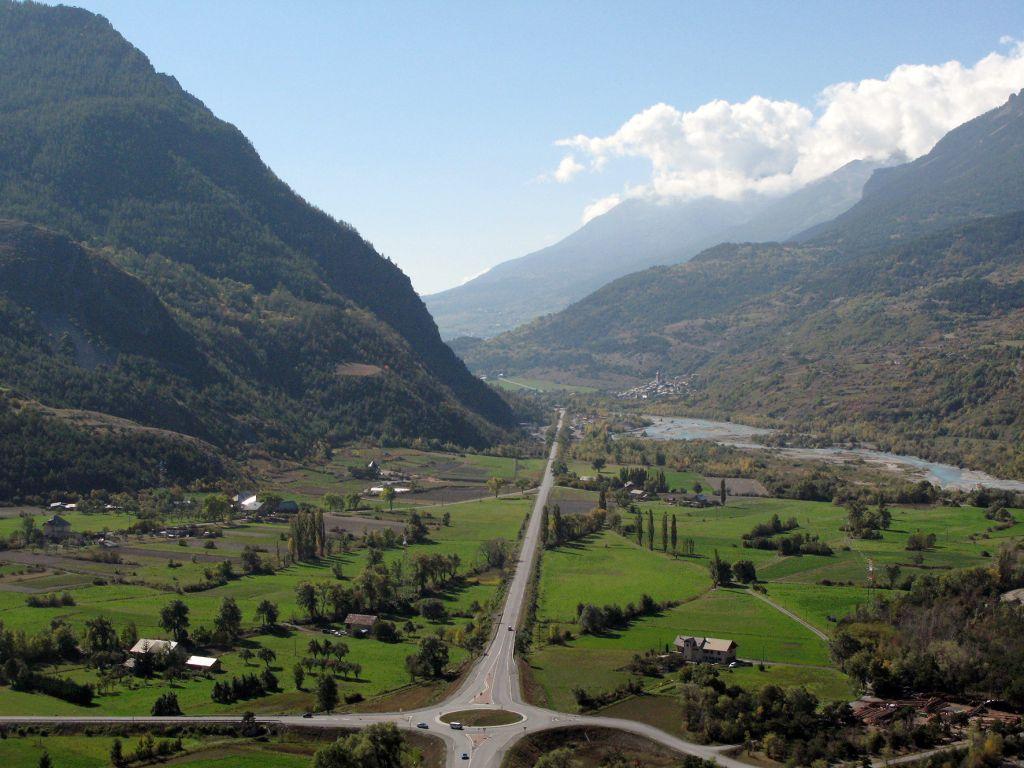 Mont-Dauphin
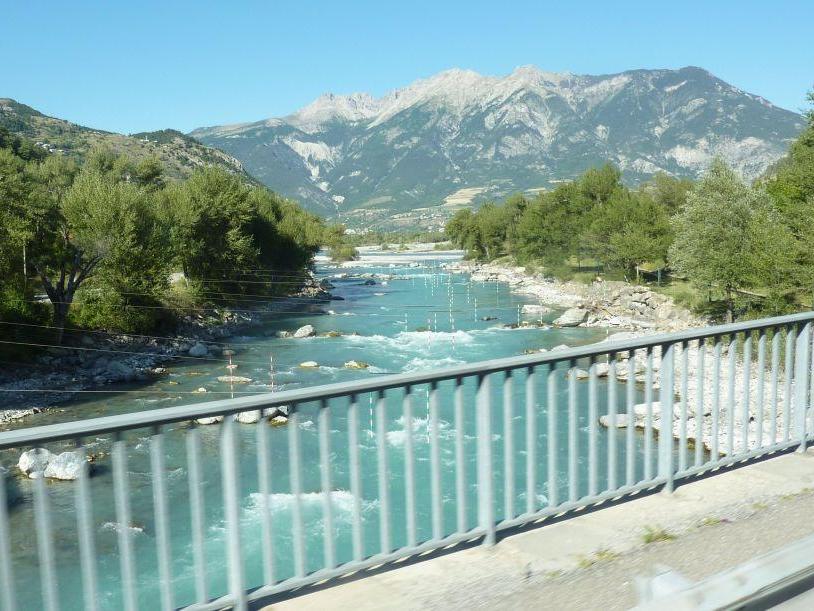 St-Clément
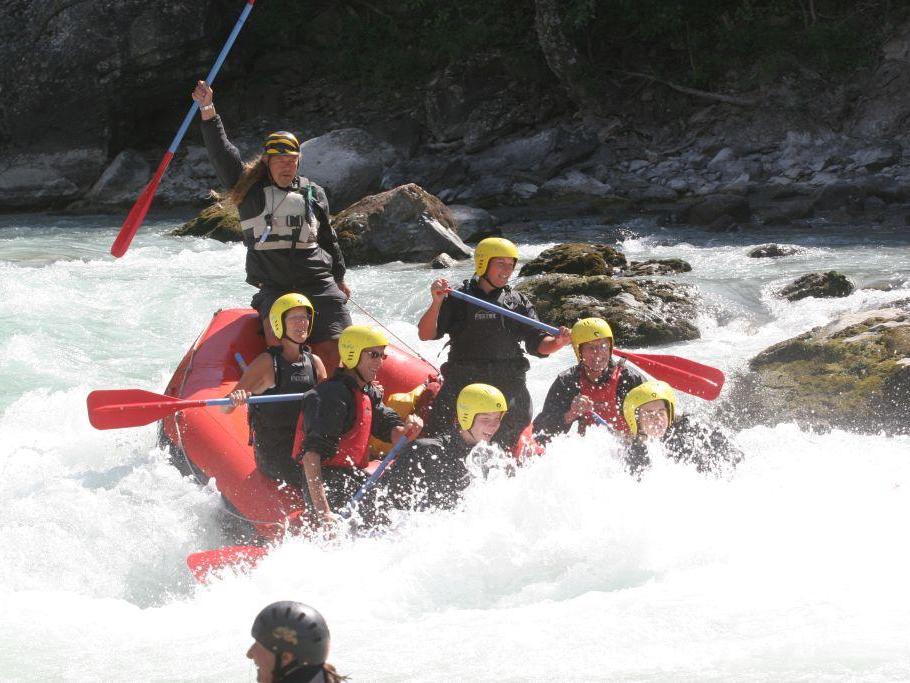 St-Clément
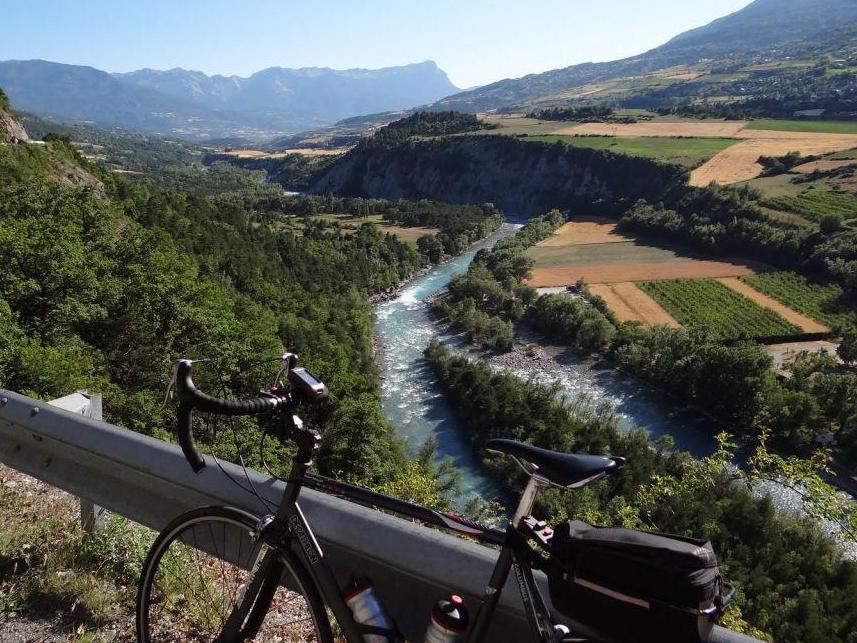 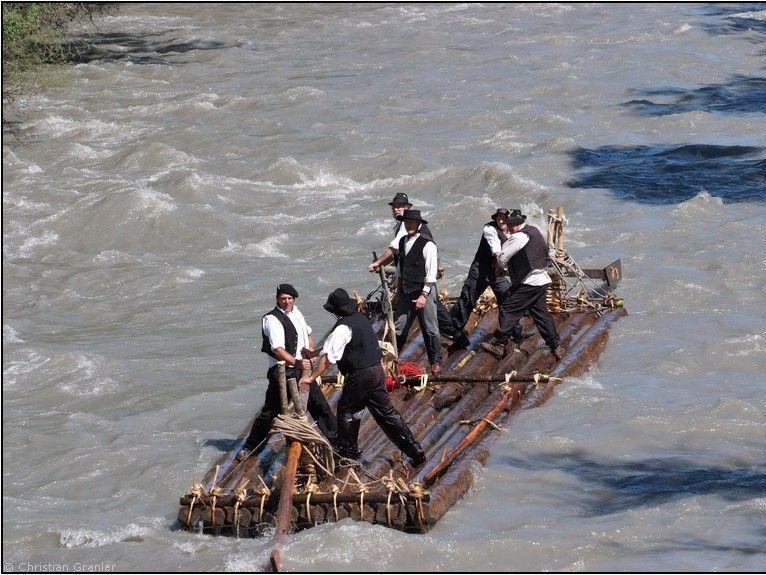 Les radeliers de la Durance
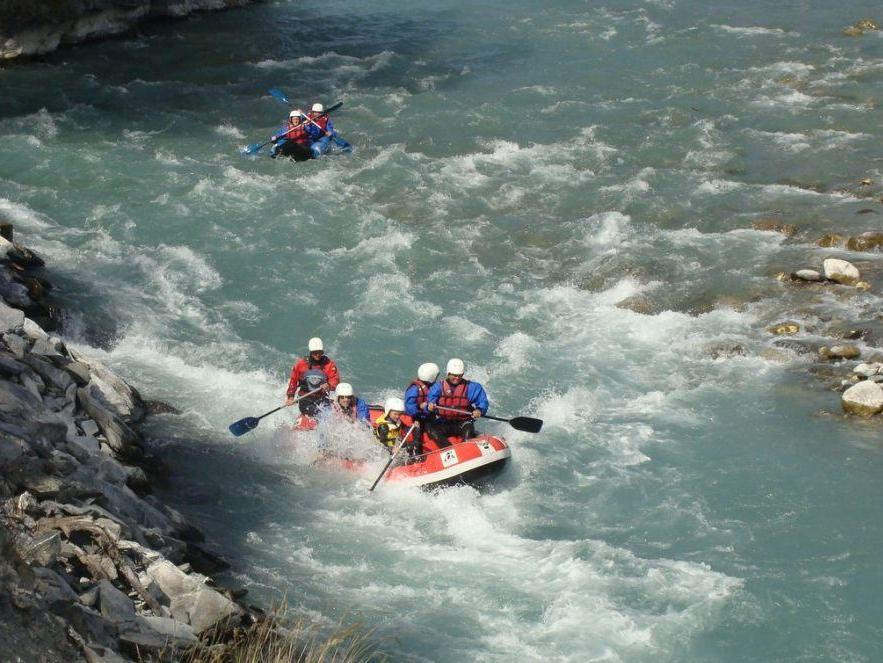 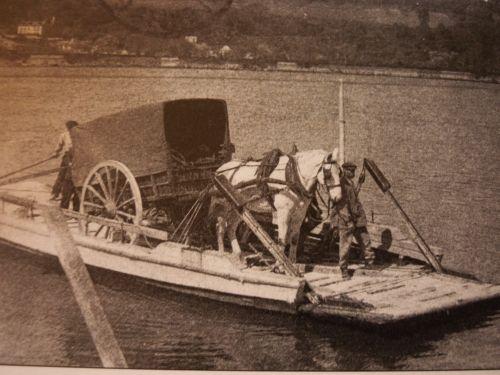 Ancien bac pour traverser la Durance
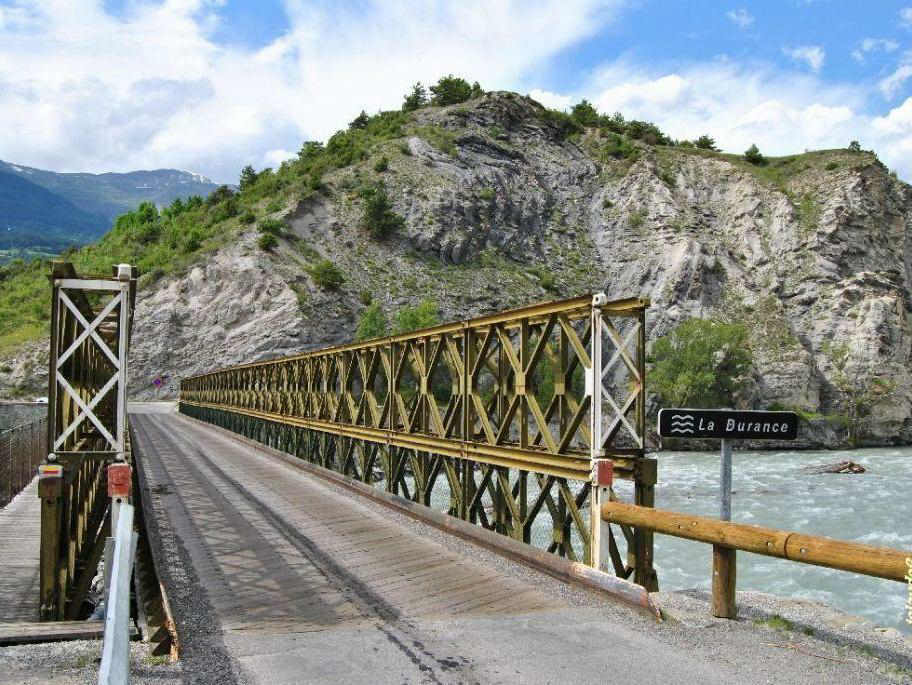 Embrun
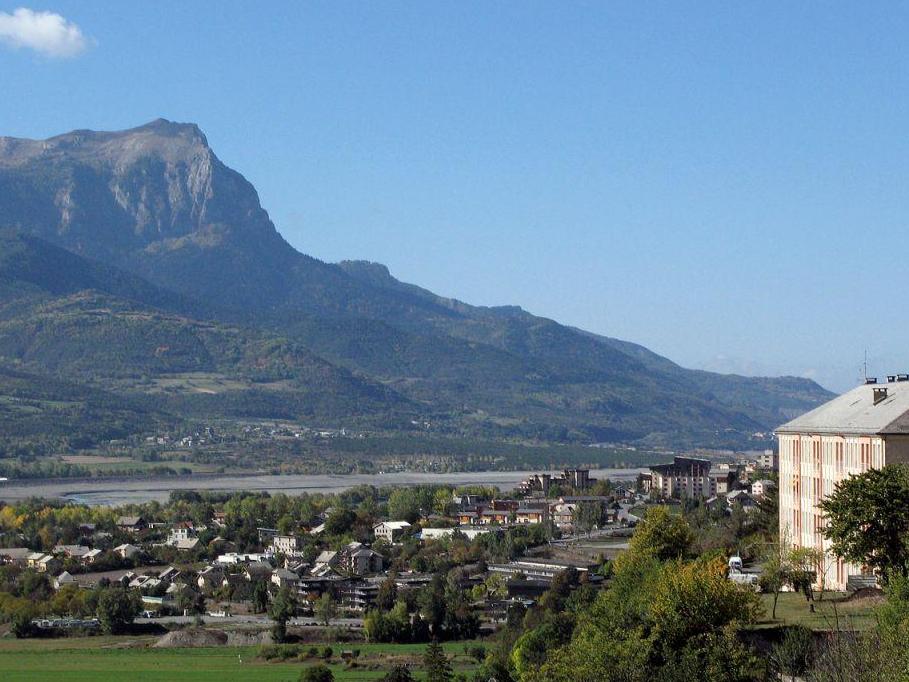 Embrun
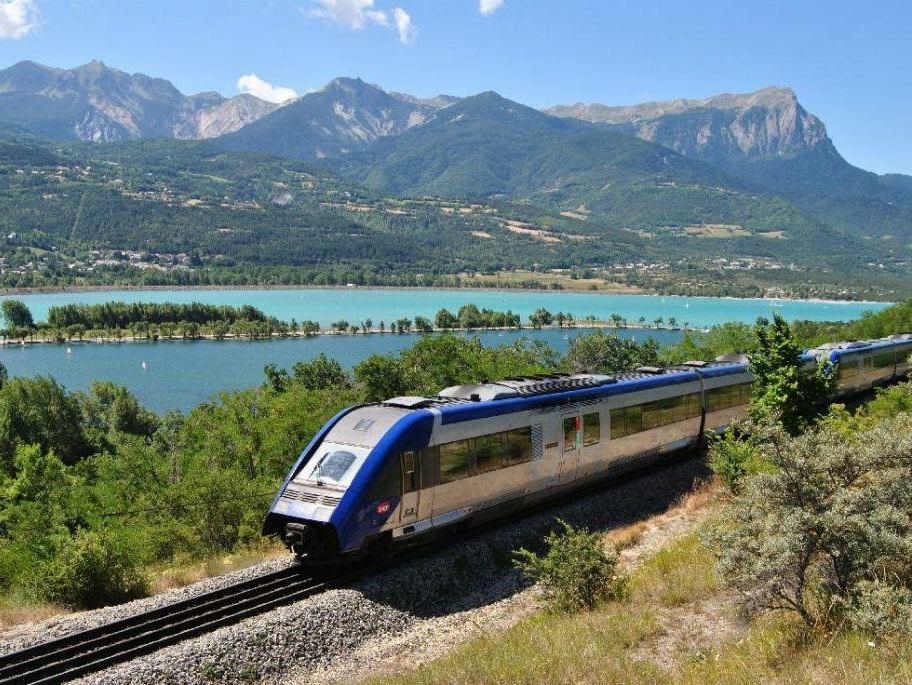 Embrun
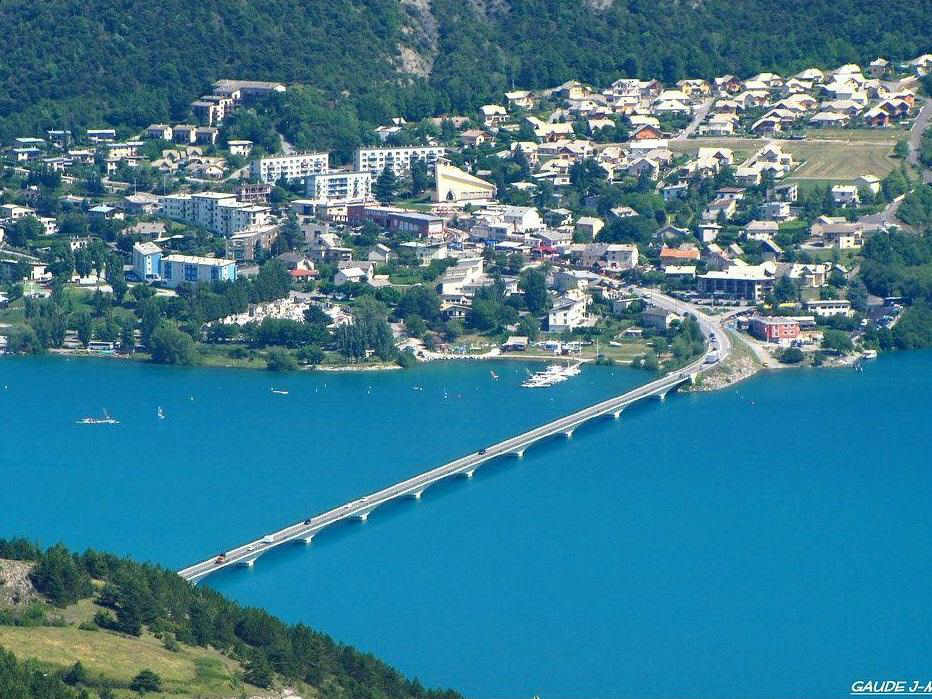 Savines-le-Lac
Lac de Serre-Ponçon
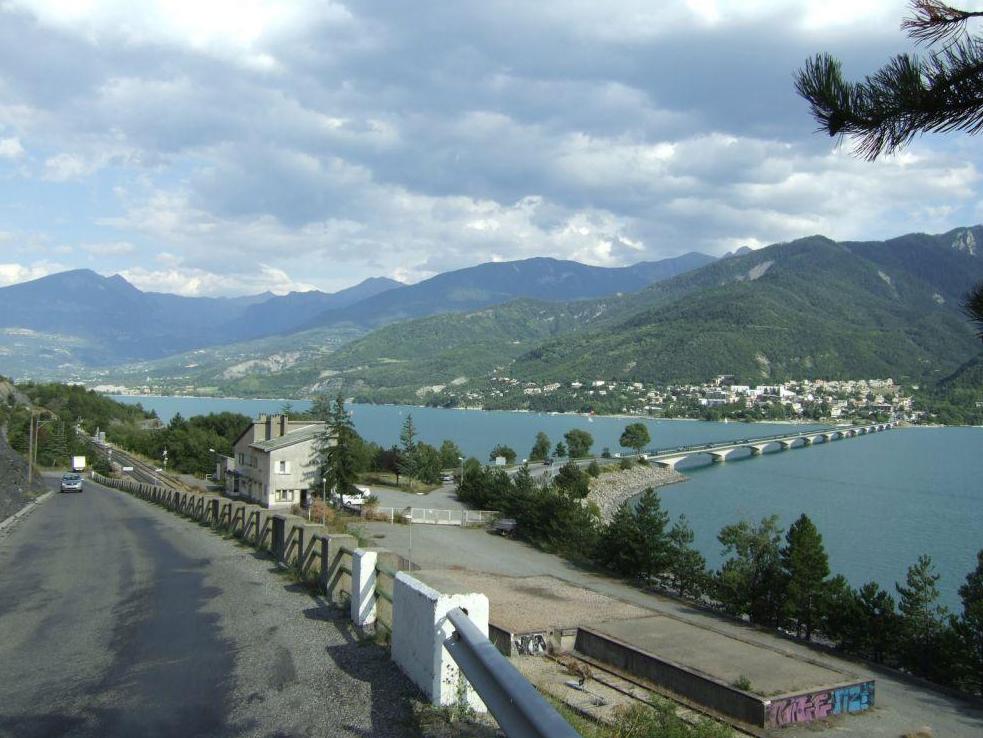 Savines-le-Lac
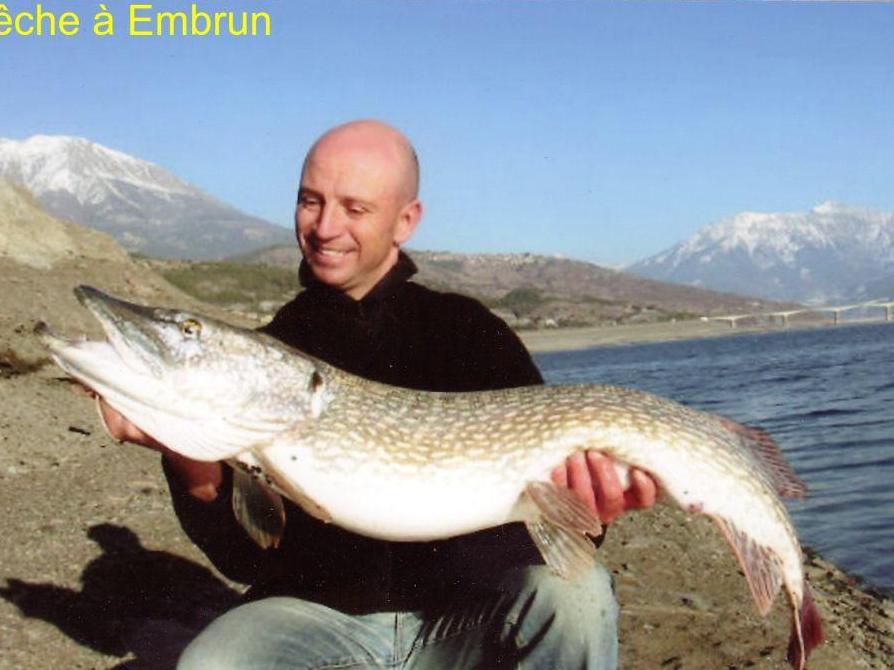 Un joli brochet
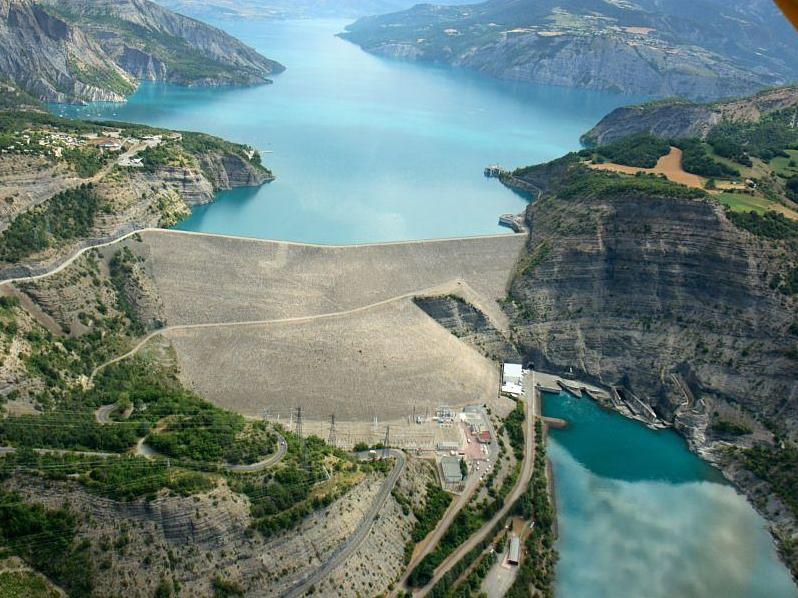 Barrage de Serre-Ponçon
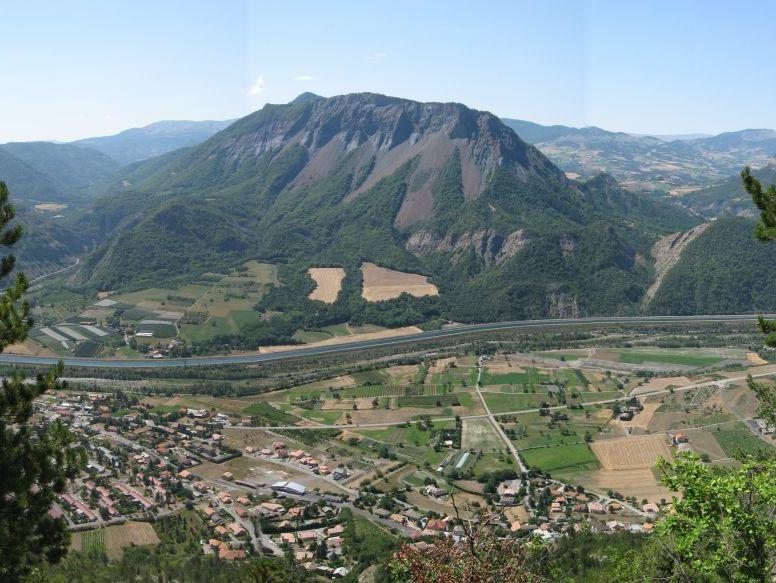 Espinasses
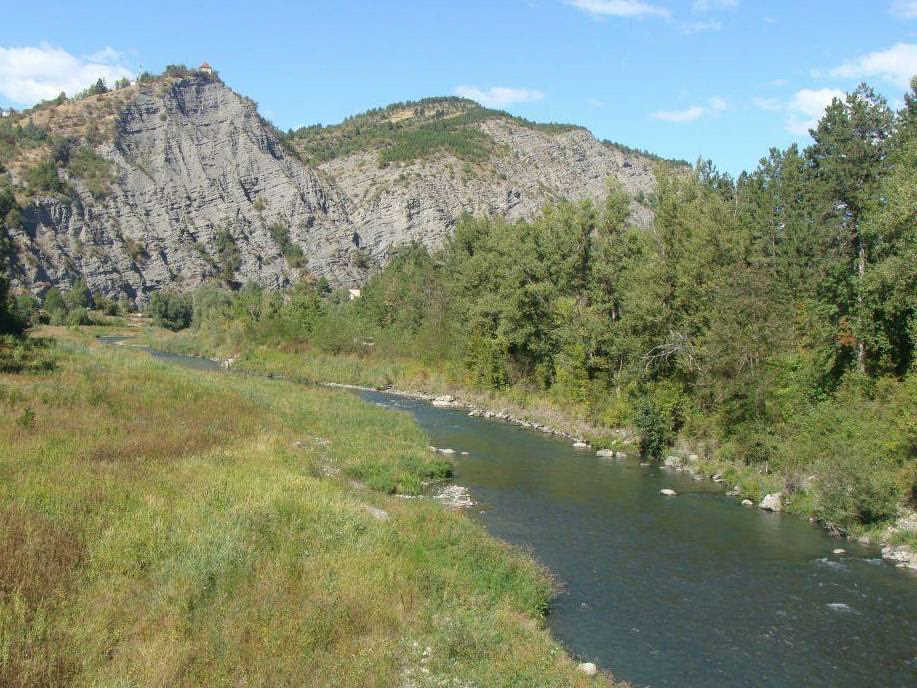 Tallard
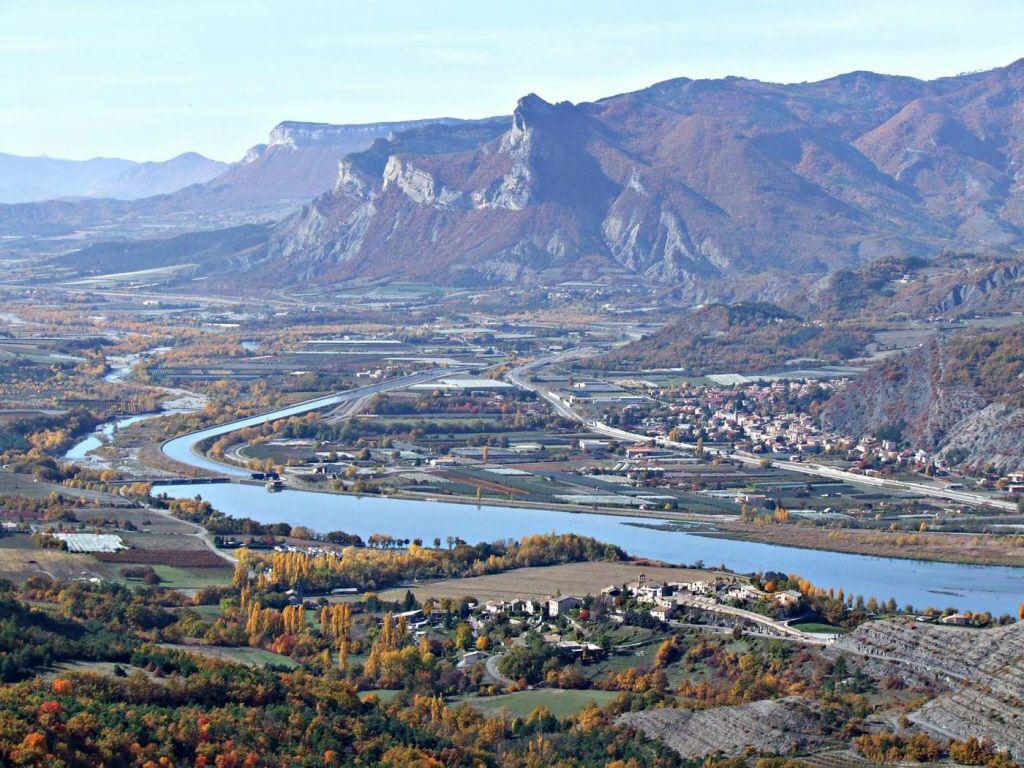 Curbans-La Saulce
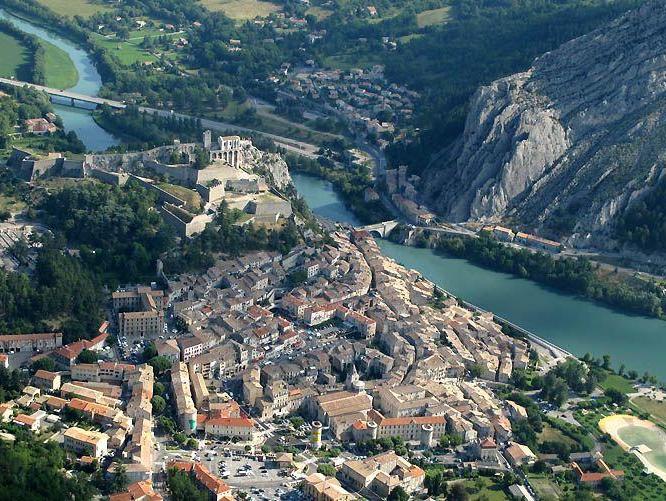 Sisteron
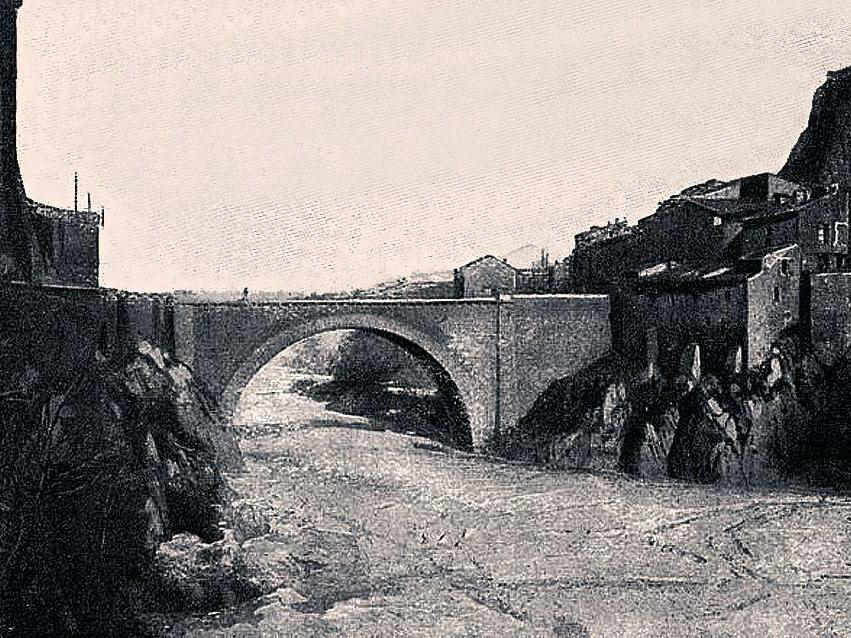 Sisteron
La Durance gelée en 1907
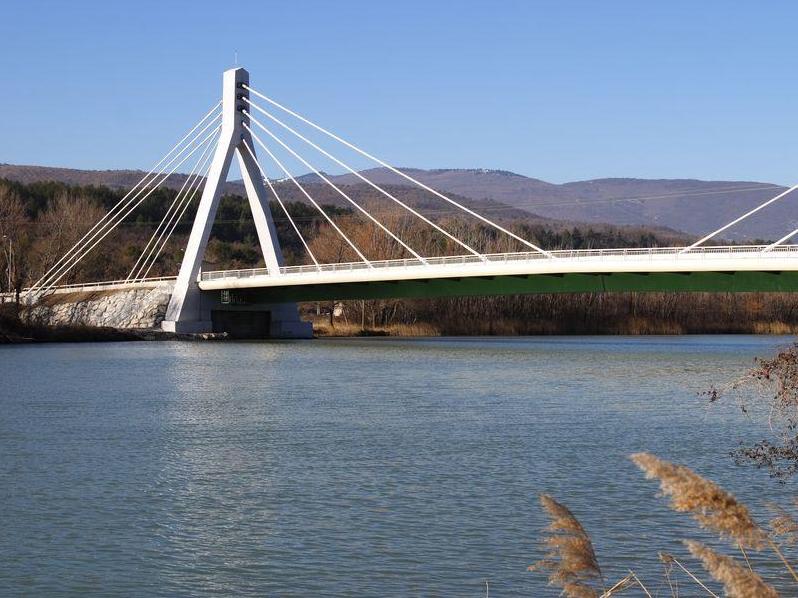 Volonne
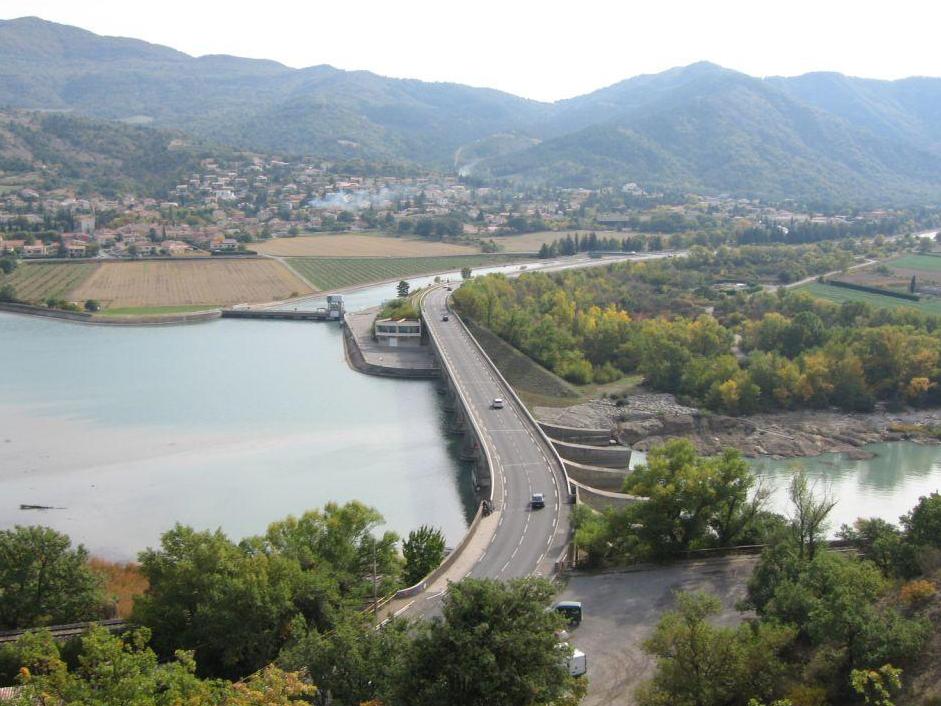 Château-Arnoux
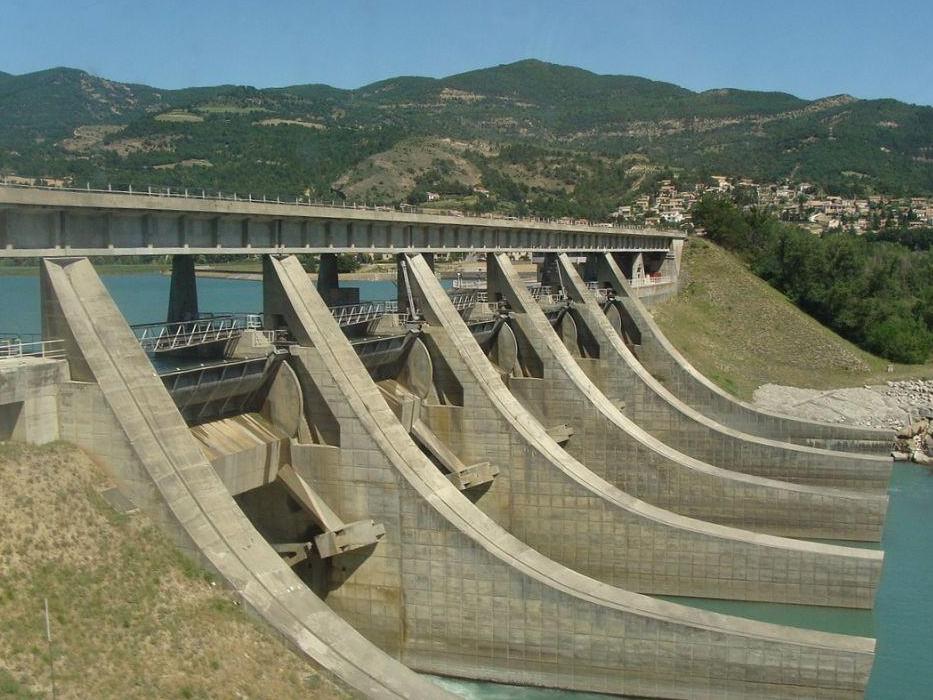 Barrage de l’Escale
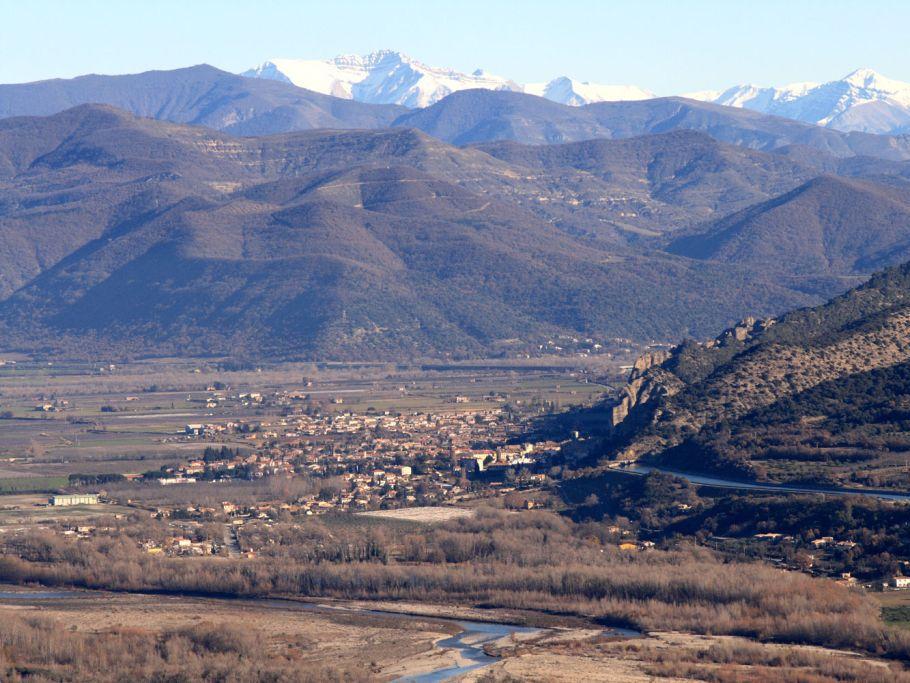 Les Mées
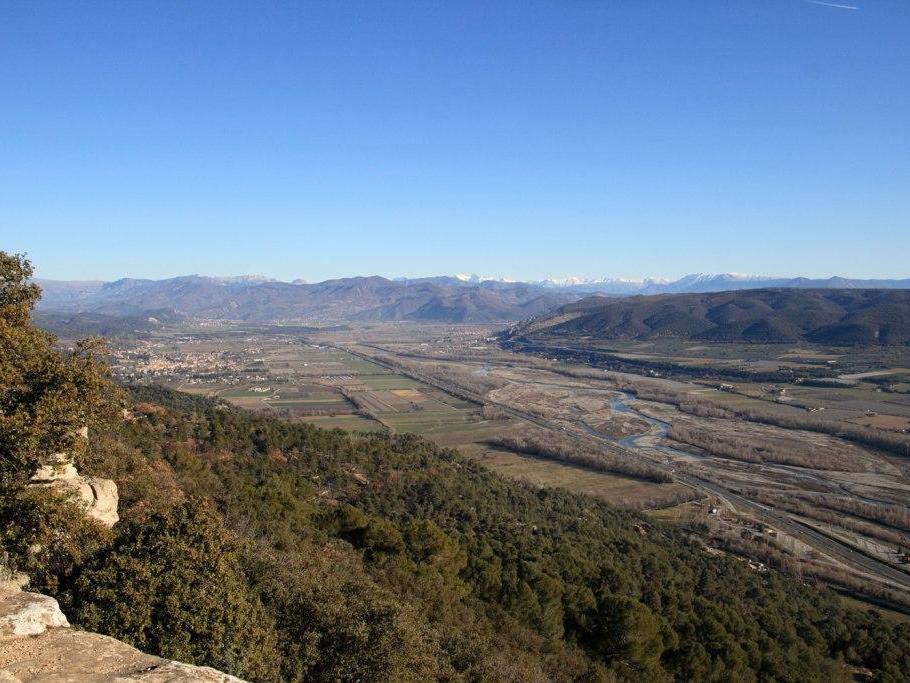 Ganagobie
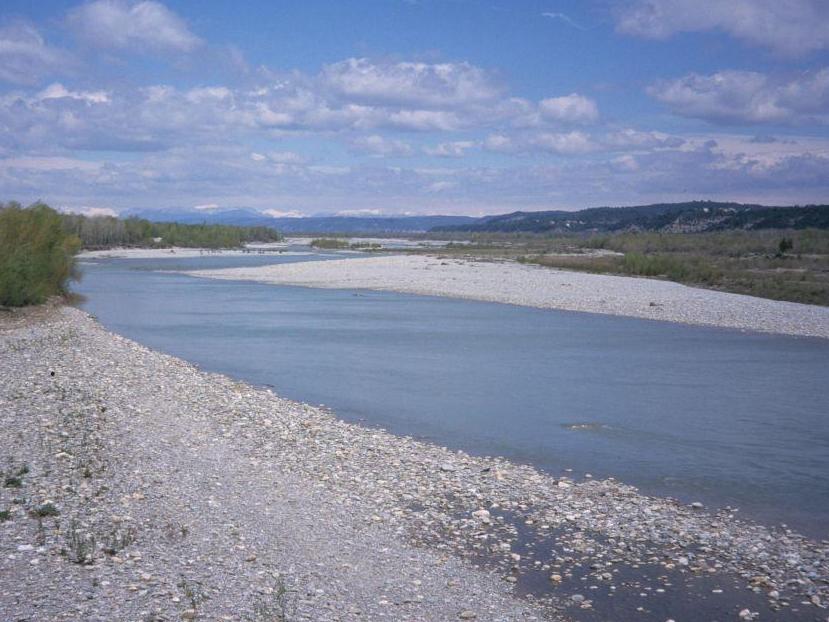 Manosque
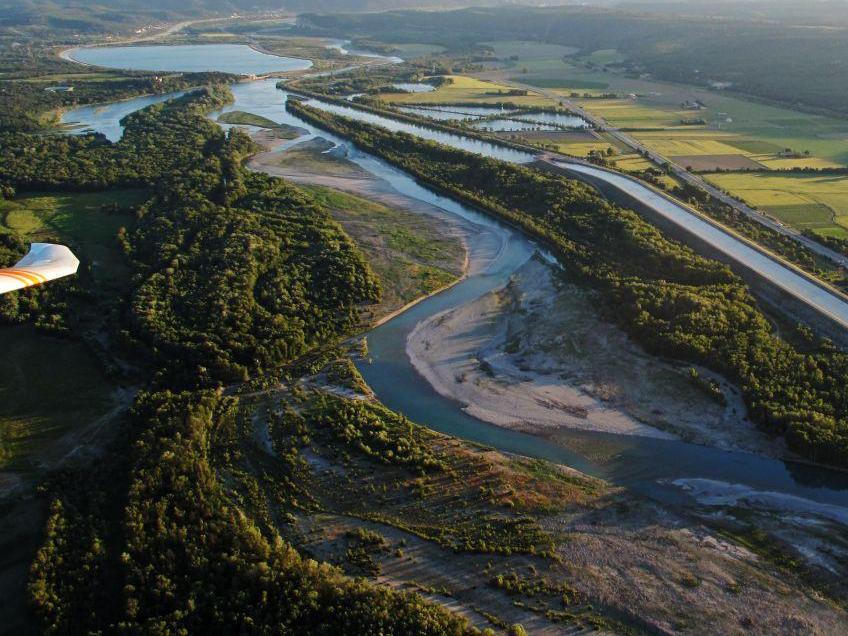 Corbières
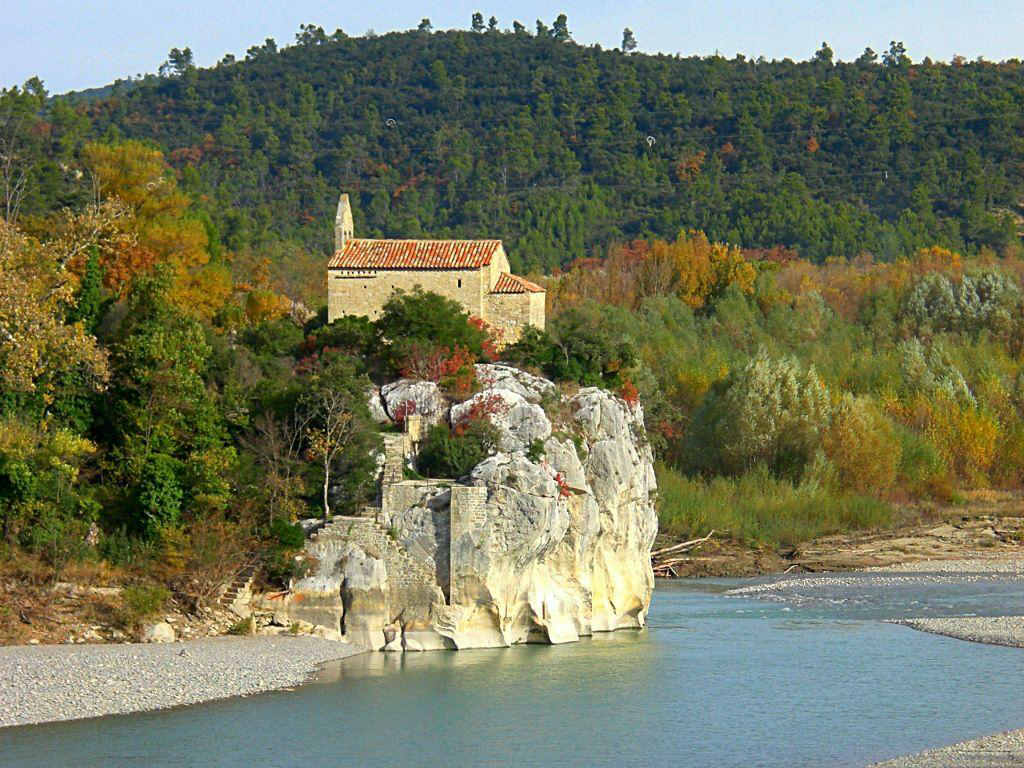 Mirabeau
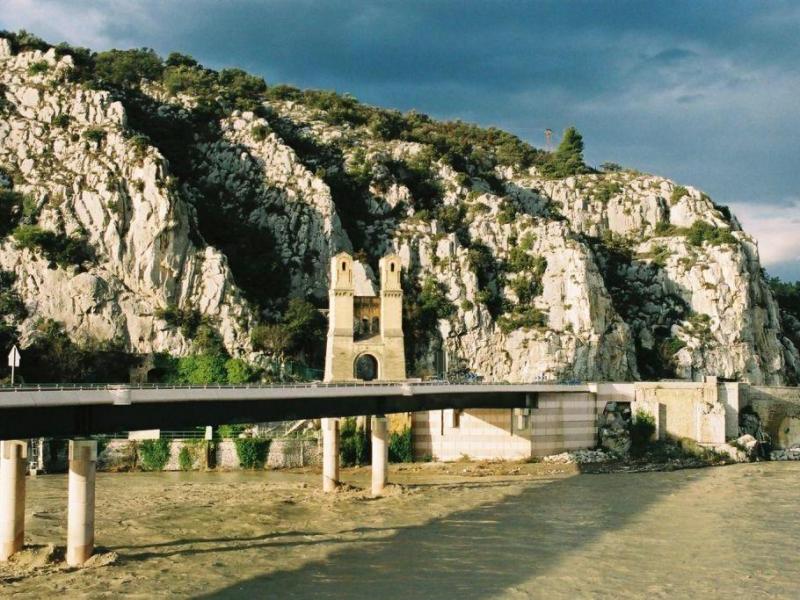 Pont de Mirabeau
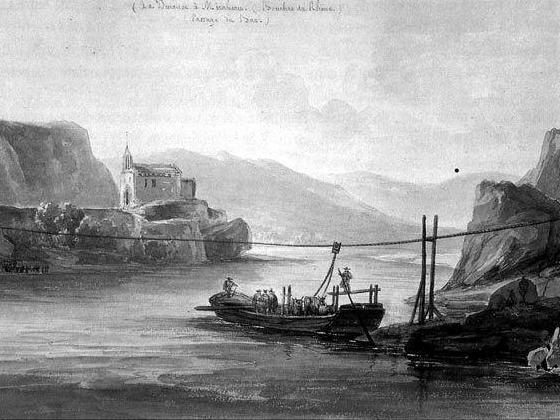 Mirabeau
Ancien bac à traille
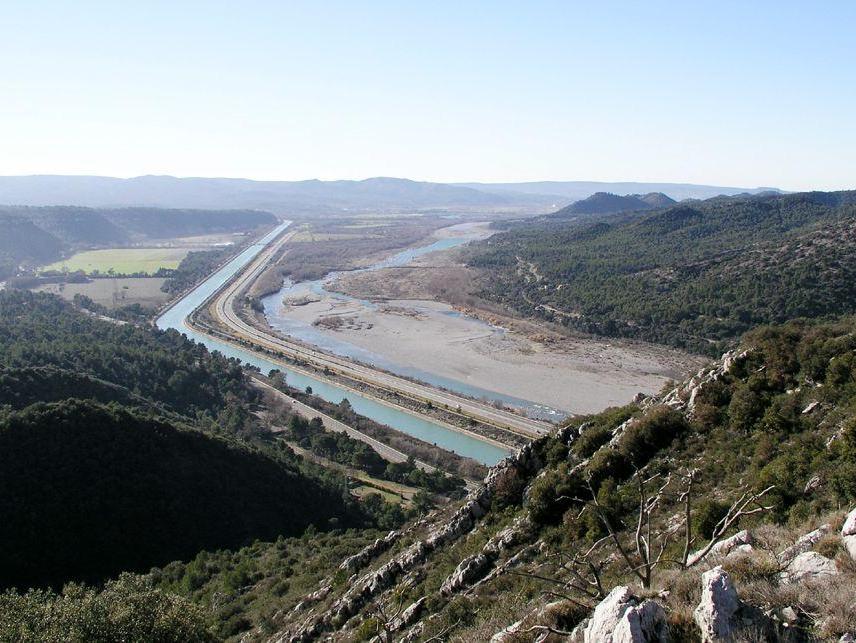 Sortie du défilé de Mirabeau
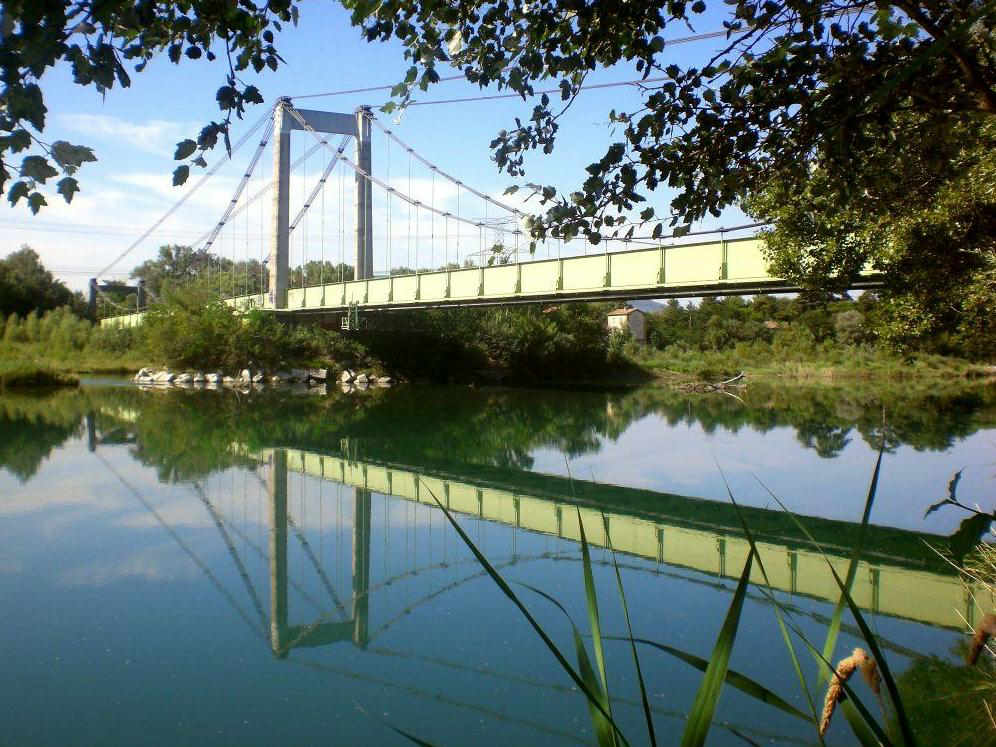 Pertuis
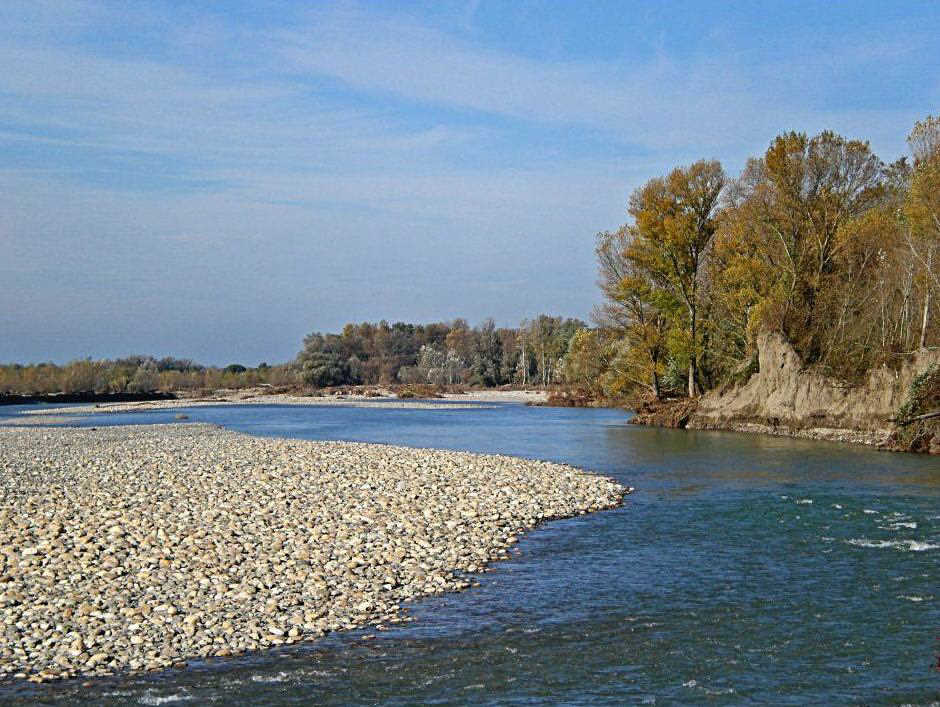 Cadenet
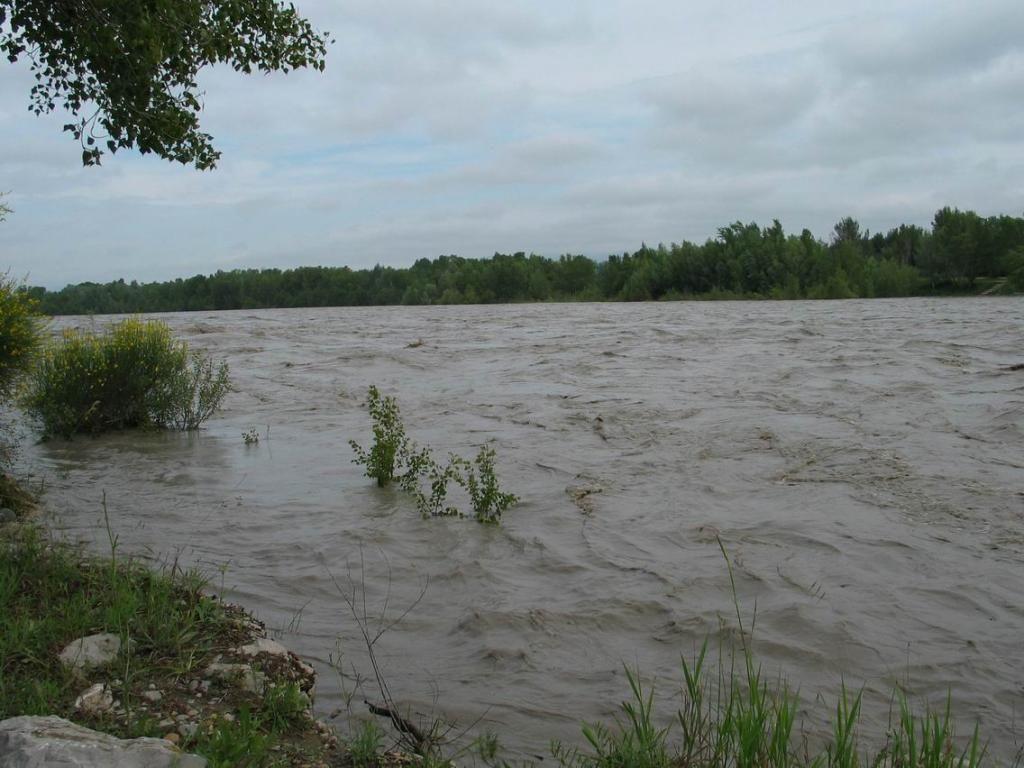 La Durance en crue
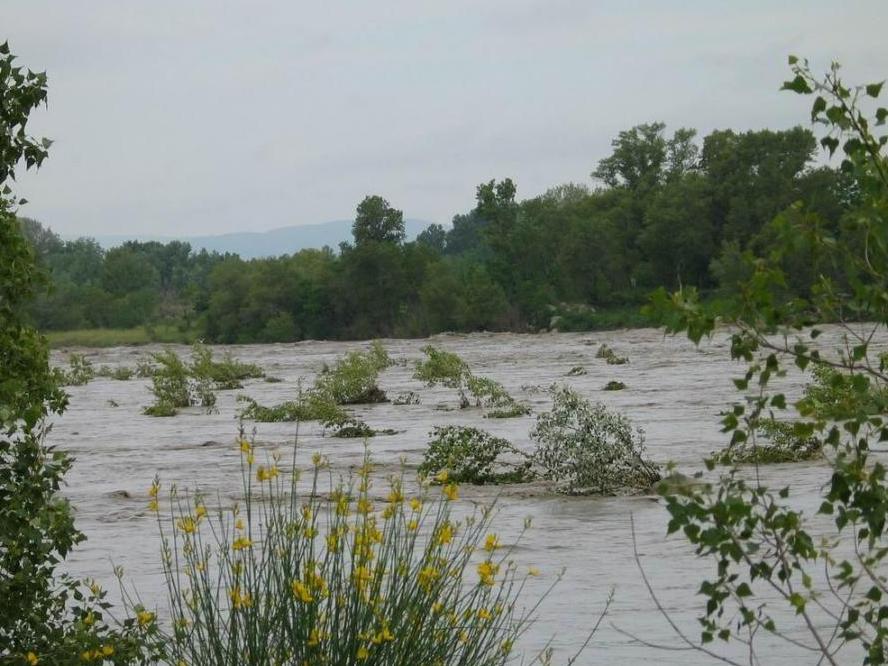 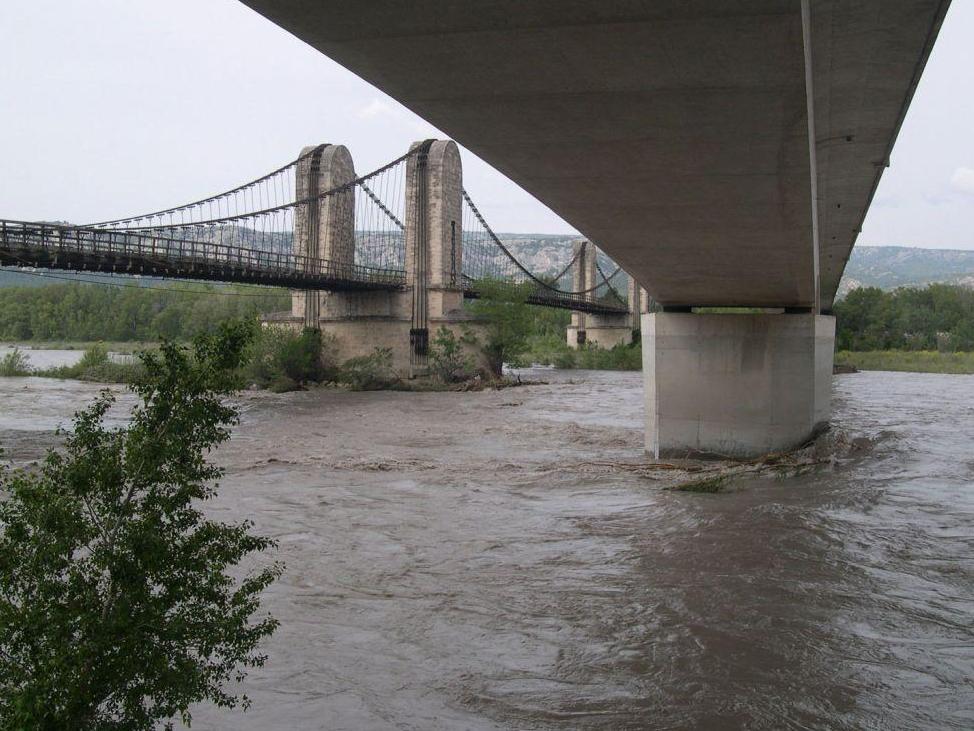 Mallemort
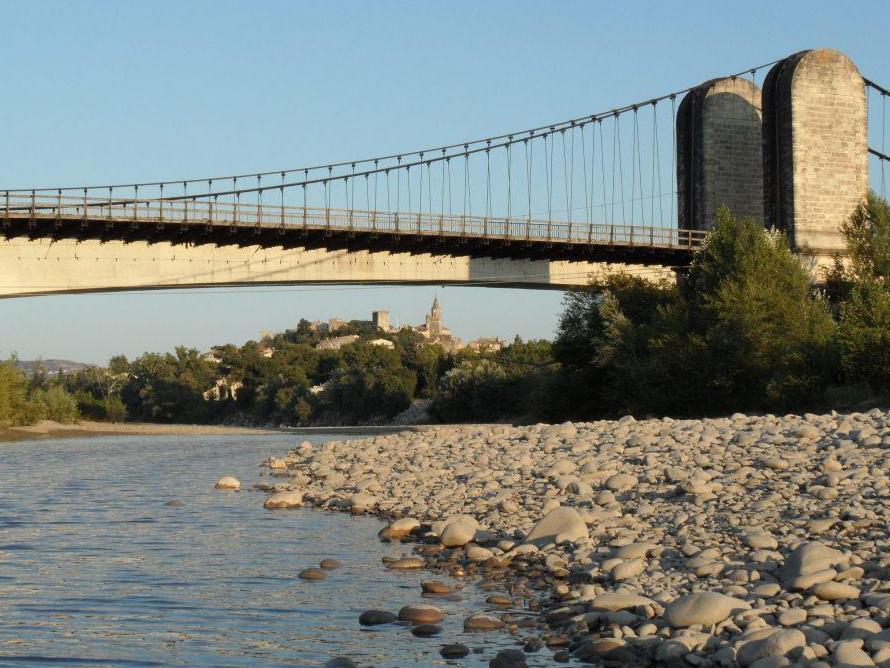 Mallemort
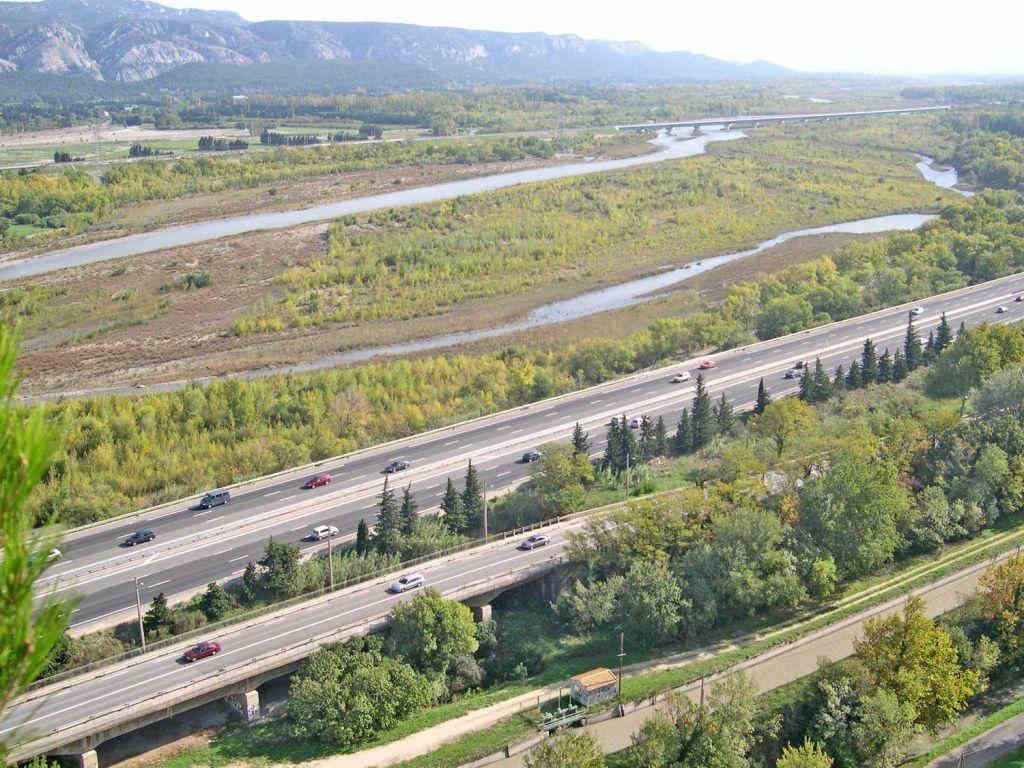 Orgon
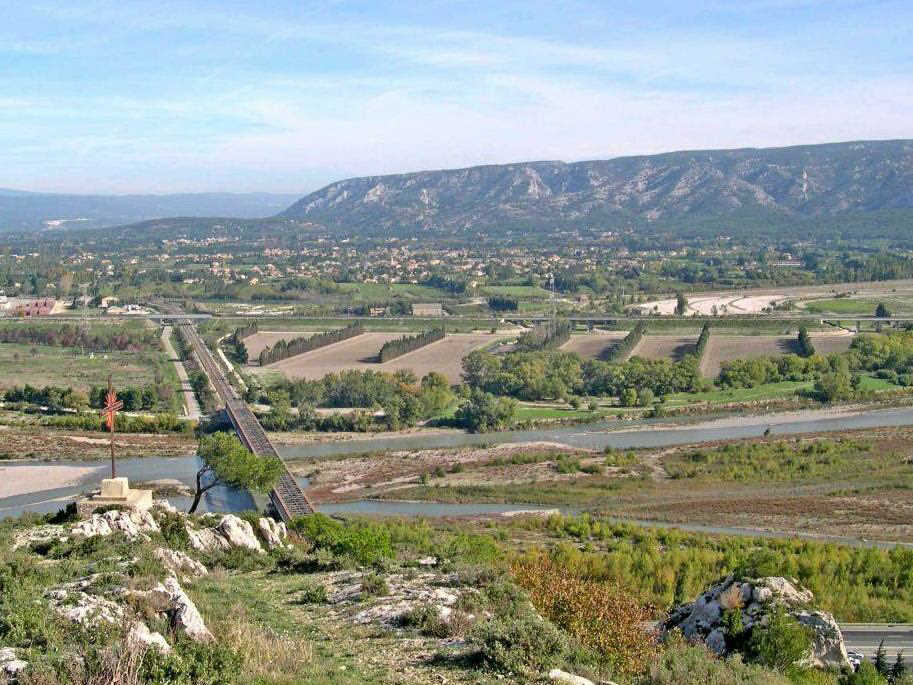 Orgon
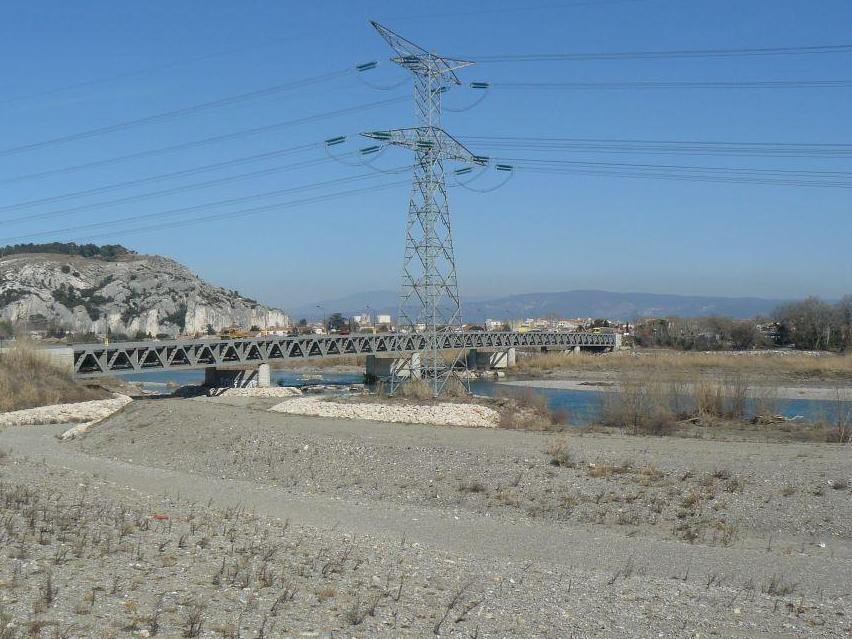 Cavaillon
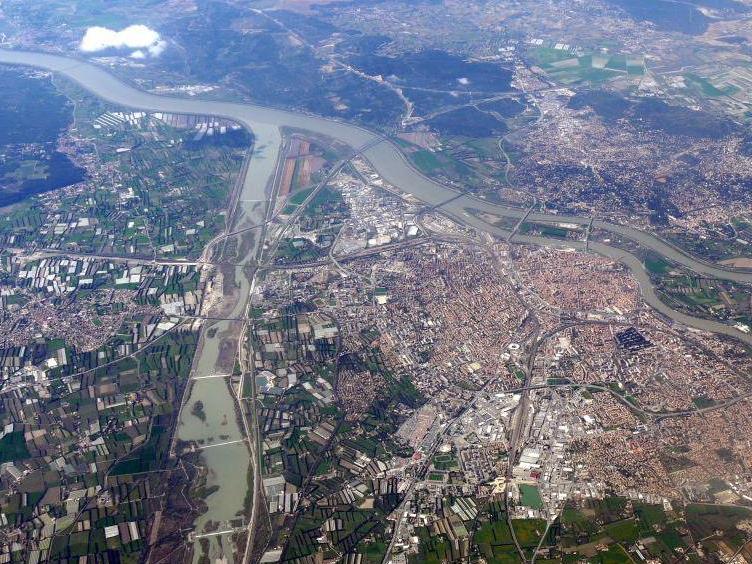 Confluent avec le Rhône
Avignon
Le confluent
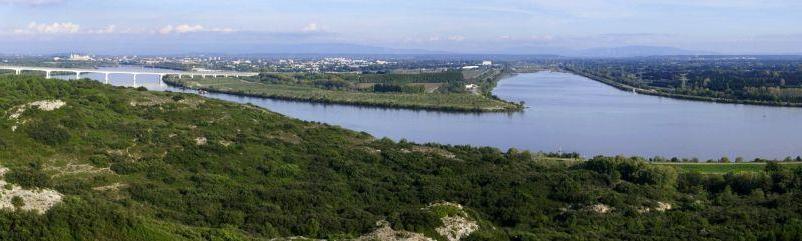 Durance
Rhône
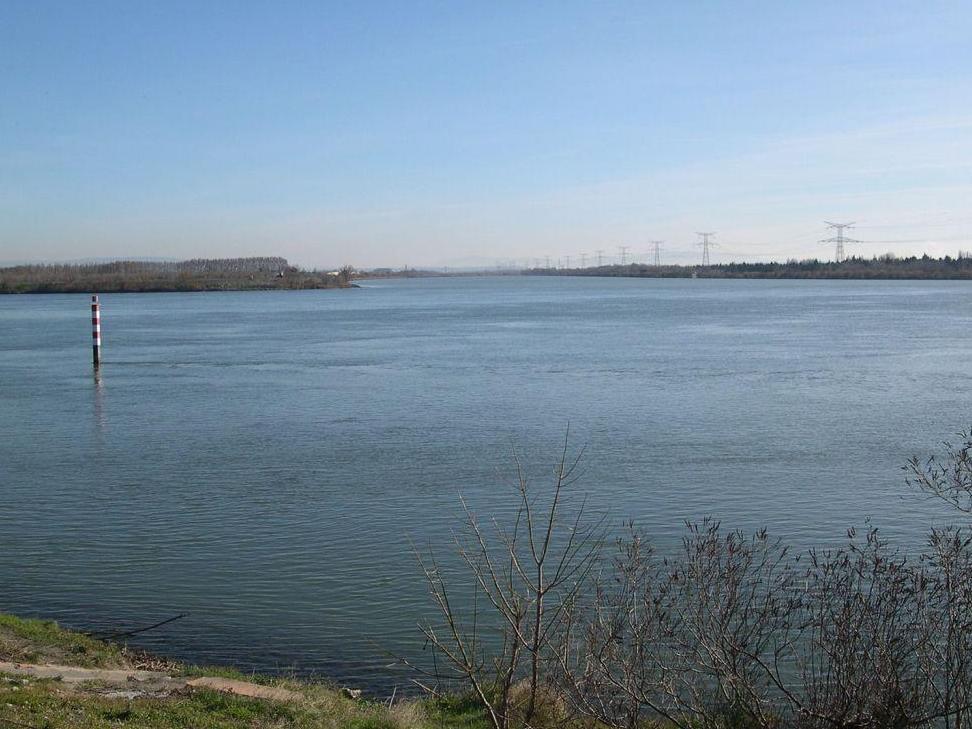 FIN
Et le Rhône emmène l’eau de la Durance jusqu’à la mer…
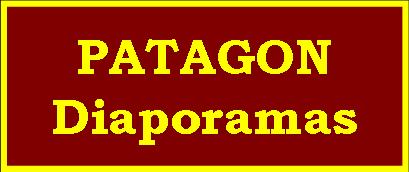 5KNA Productions 2013